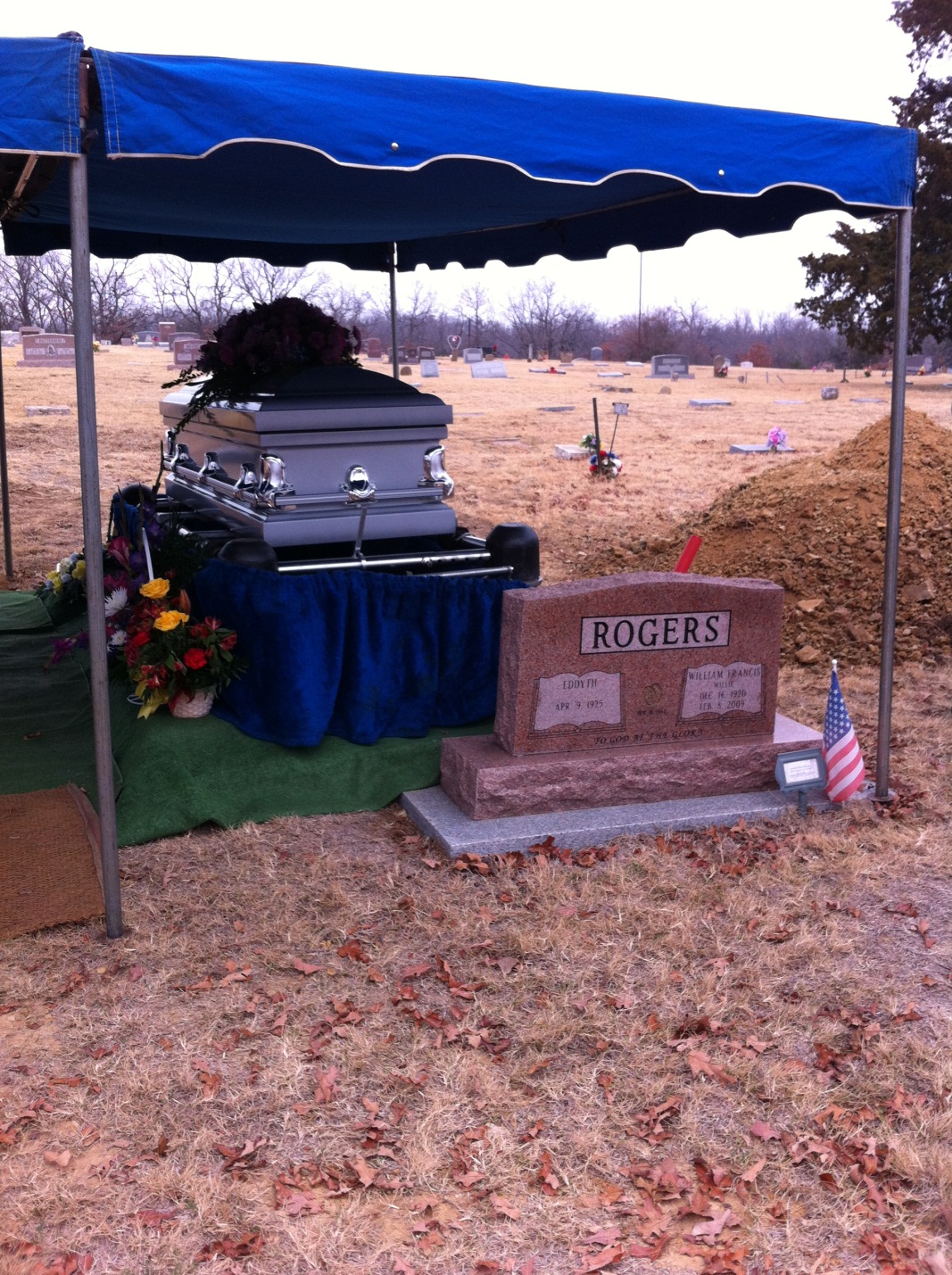 Coping With the Loss of a Loved One
Death is the common experience of all mankind.
“Now the days of David drew near that he should die, and he charged Solomon his son, saying: ‘I go the way of all the earth…’” 

1 Kings 2:1-2
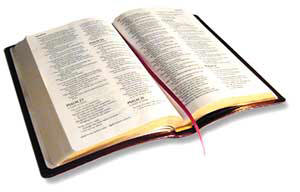 1. Mourn Their Loss
1. Mourn Their Loss
Grief is Natural
“A time to weep, and a time to laugh;                 A time to mourn, and a time to dance” 

Ecclesiastes 3:4
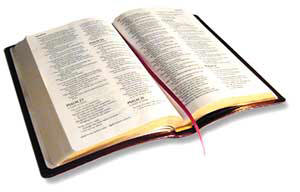 “Then the king was deeply moved, and went up to the chamber over the gate, and wept. And as he went, he said thus: ‘O my son Absalom - my son, my son Absalom - if only I had died in your place! O Absalom my son, my son!’” 

2 Samuel 18:33
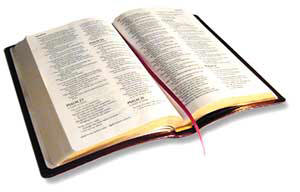 “Then Jacob tore his clothes, put sackcloth on his waist, and mourned for his son many days. And all his sons and all his daughters arose to comfort him; but he refused to be comforted, and he said, ‘For I shall go down into the grave to my son in mourning.’ Thus his father wept for him.” 

Genesis 37:34-35
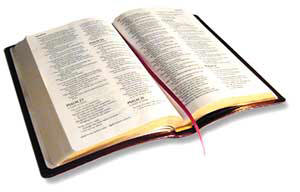 “Therefore, when Jesus saw her weeping, and the Jews who came with her weeping, He groaned in the spirit and was troubled. And He said, ‘Where have you laid him?’ They said to Him, ‘Lord, come and see.’ Jesus wept.” 

John 11:33-35
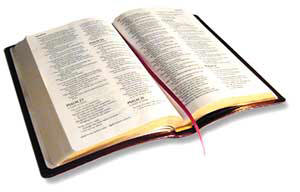 1. Mourn Their Loss
Grief is Natural
Grief is Painful
1. Mourn Their Loss
Grief is Natural
Grief is Painful
Grief is Both Universal and Personal
1. Mourn Their Loss
Grief is Natural
Grief is Painful
Grief is Both Universal and Personal
Grief Takes Time
2. Seek Comfort From God
“Be merciful to me, O God, be merciful to me! For my soul trusts in You; and in the shadow of Your wings I will make my refuge, until these calamities have passed by.”

Psalm 57:1
2. Seek Comfort From God
Scripture
1 Thess. 4:13; Rev. 14:13, 21:4, Luke 16:25
Our Faith – Heb. 6:19
Prayer – Phil. 4:6-7; 1 Pet. 5:7
Worship – Heb. 10:24-25
3. Accept Comfort From Others
“Blessed be the God and Father of our Lord Jesus Christ, the Father of mercies and God of all comfort, who comforts us in all our tribulation, that we may be able to comfort those who are in any trouble, with the comfort with which we ourselves are comforted by God.”

2 Corinthians 1:3-4
4. Be Grateful
“‘Naked I came from my mother's womb, and naked shall I return there. The Lord gave, and the Lord has taken away; blessed be the name of the Lord.’ In all this Job did not sin nor charge God with wrong.”

Job 1:21-22
5. Go On With Life
2 Samuel 12:15-23

“The Good Days Outnumber the Bad”
6. Cherish the Memories
We do not abandon them, but take them with us.
We honor them by living the best life we can – Prov. 17:25, 19:13
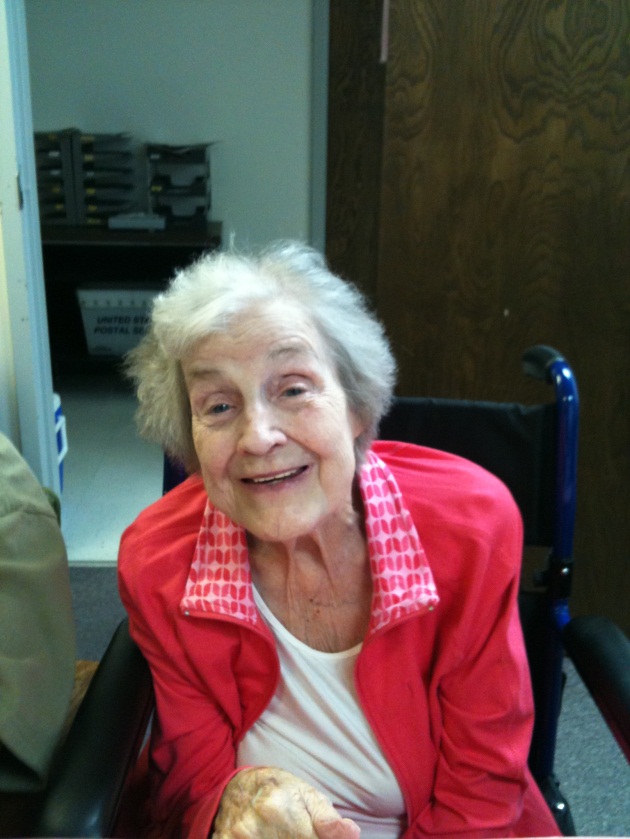 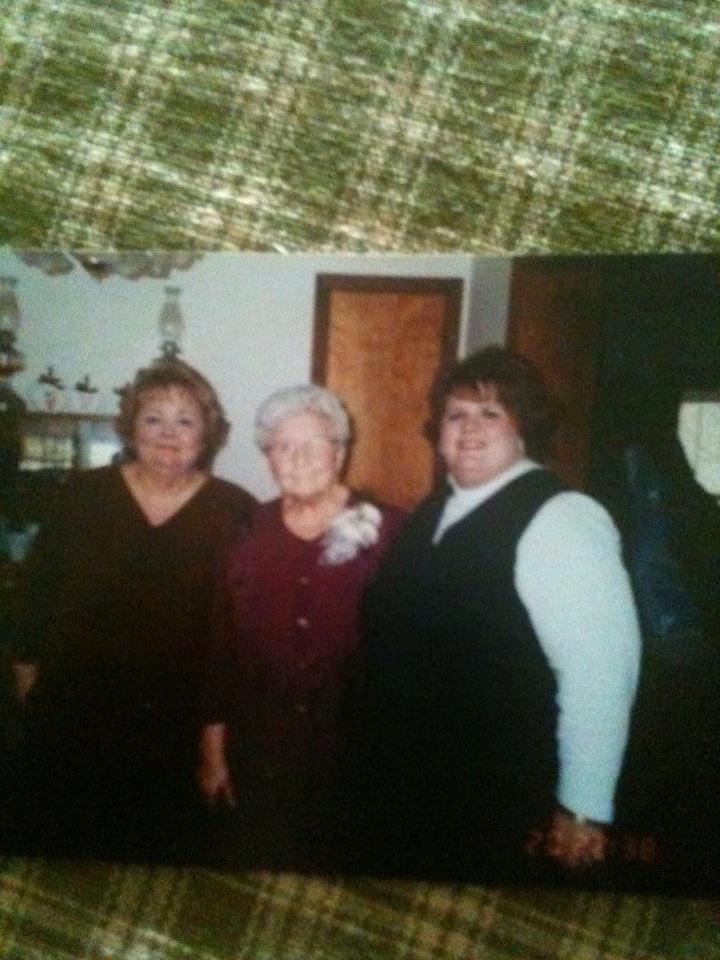 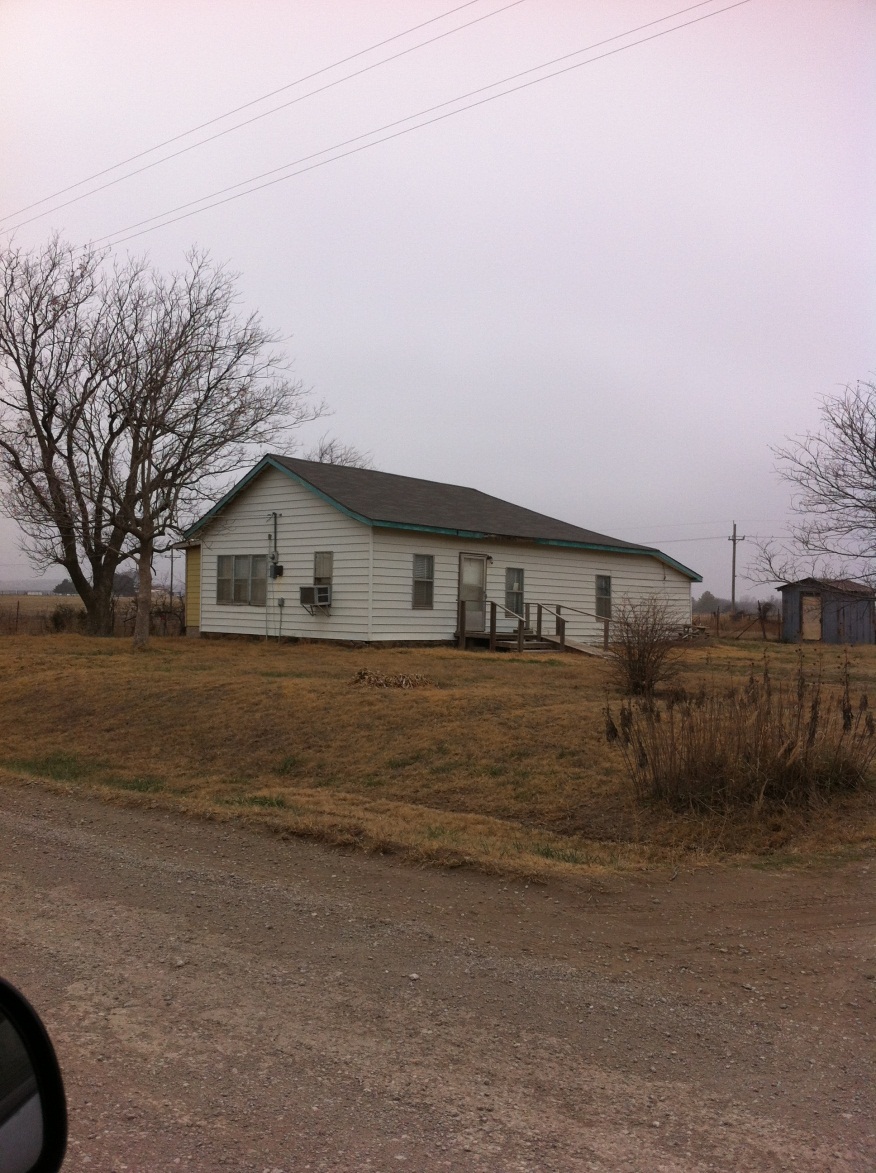 6. Cherish the Memories
“Conscious remembering and shared reminiscing enrich our present living. And they enable us to carry much of lasting value into the future. Memory allows us to reclaim and revive our appreciation of those we still love and the gifts they continue to give us. We can cherish their legacies here and now. We take delight in having known and loved them. As we cherish them, we experience again the praise, gratitude, and joy they bring to our hearts” (Thomas Attig, The Heart of Grief, p. 111).
How To Cope With Loss
Mourn Their Loss
Seek Comfort From God
Accept Comfort From Others
Be Grateful
Go On With Life
Cherish the Memories
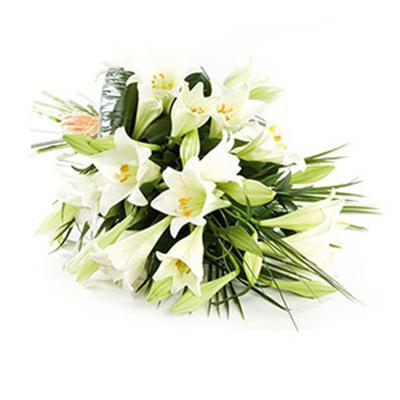